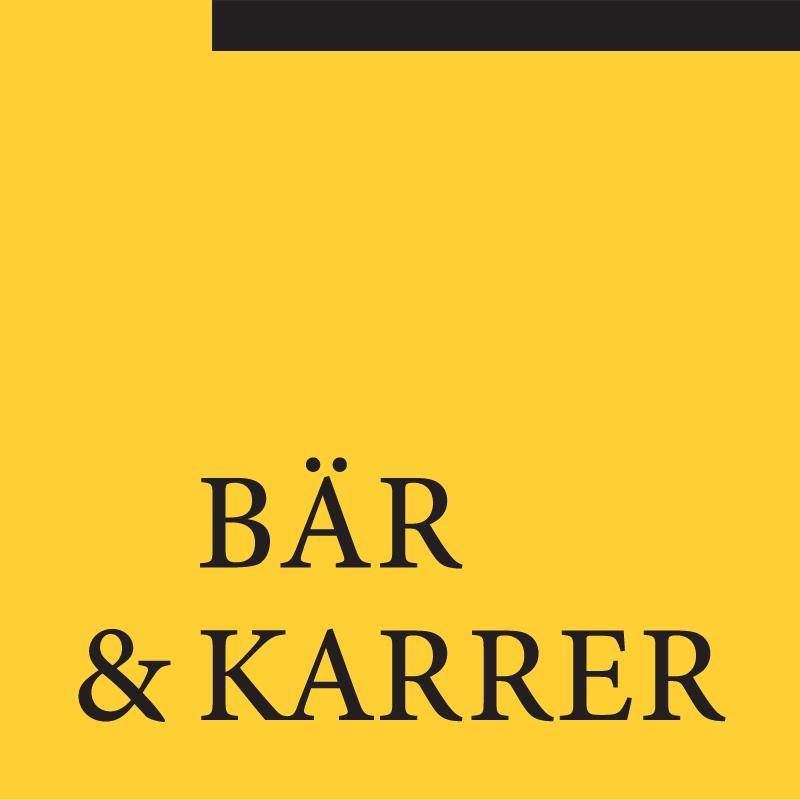 Wie schreibe ich eine juristische Prüfung?
20. Dezember 2022, 18:15
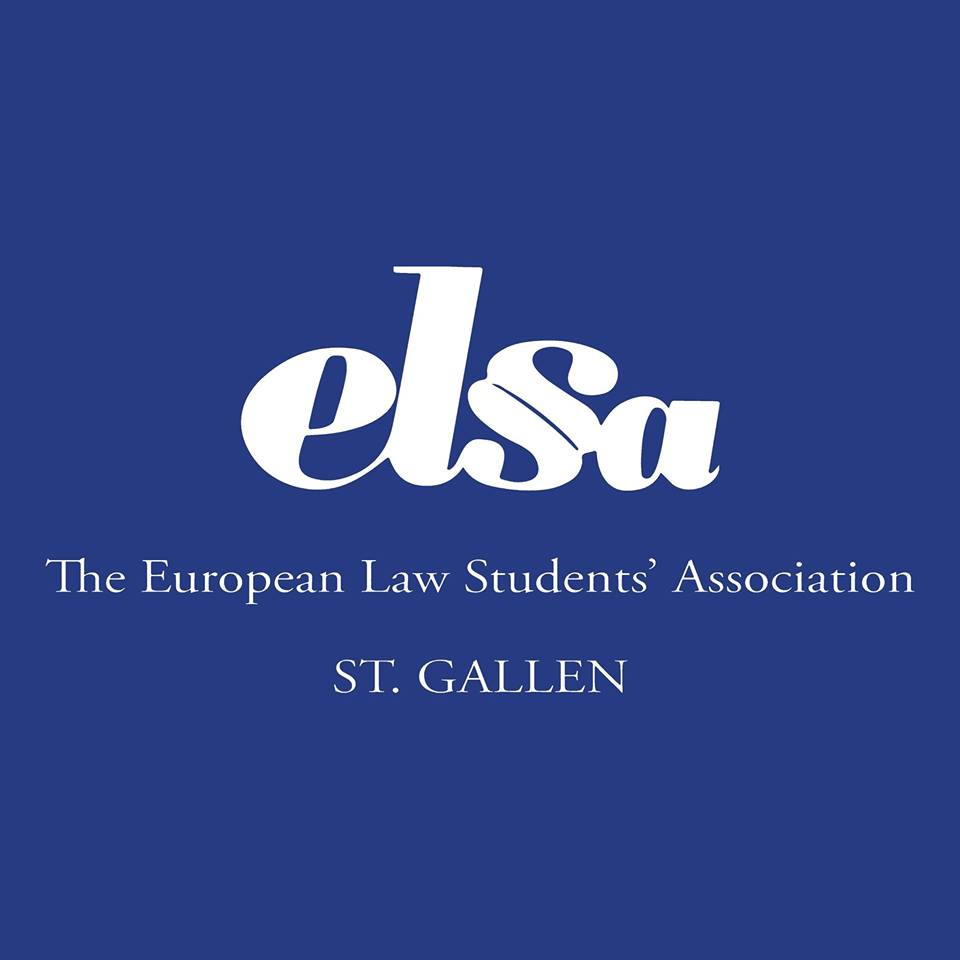 Charlotte Arndgen	charlotte.arndgen@student.unisg.ch
Inhaltsverzeichnis
Lernen 
Lösen
Taktik
2
Wielerneich auf einejuristische Prüfung?
Frühzeitig
Dosiert
Strukturiert
Grundlagen und Details
Prüfungsorientiert
Merkblatt
3
[Speaker Notes: -Strukturiert
	Gesetz
	Zusammenhänge verstehen
Grundlagen und Details
Kärten z.B. für Details]
Beispielfall
Die Weihnachtsfreude GmbH betreibt jedes Jahr am St. Galler Weihnachtsmarkt einen gut laufenden, renommierten Glühweinstand. Josef, Chef der Weihnachtsfreude GmbH, bestellt bei der Gute Laune AG am 1. November 1’000 Liter Glühwein zum Preis von CHF 1’000, lieferbar bis spätestens 25. November. Der Glühwein trifft am 20. November ein. 
Der Weihnachtsmarkt ist anfangs ein voller Erfolg und Josef freut sich über die vielen Verkäufe. Am 9. Dezember melden sich einige Kunden mit Magenbeschwerden, die sich auf den Glühwein zurückführen lassen. Josef erleidet eine Gewinneinbusse von CHF 500’000 und muss seine Anlage für CHF 5’000 reinigen lassen. Der Glühwein wurde beim Abfüllen in der Gute Laune AG mit schädlichen Bakterien kontaminiert. Josef meldet sich am 10. Dezember mittags bei der Gute Laune AG.
Was kann die Weihnachtsfreude GmbH tun?
4
[Speaker Notes: Beispielsfall wird durch den Abend begleiten]
Wielöseich einejuristische Prüfung?
Prüfung durchsehen
Reihenfolge
Zeiteinteilung
Sachverhalt aufbereiten
Probleme erkennen
Lösung strukturieren und Platz einteilen
Nach Schema lösen
5
Beispielfall
Wer will was von wem woraus?
Parteien (wer, von wem)
Begehren (was)
Anspruchsgrundlage (woraus)
CHF 506’000
GL
AG
WGmbH
Rückgabe Glühwein
6
[Speaker Notes: Sachverhalt aufarbeiten und Probleme erkennen→ juristische Lösung von sammlung von SV-Problemen

Eselsbrücke: Wer will was von wem Woraus
Josef will Ersatz des Glühweins, Ersatz für die Kosten der Reinigungsarbeiten und Gewinnausfall
Woraus? Hier geht es erstmals um Vertragsdefinition]
Beispielfall
Welcher Vertrag liegt vor?
Kaufvertrag oder Werkvertrag?
Was wird gefordert?
Herstellung Werk?
Gattung-/Speziessache?
GL
AG
WGmbH
7
[Speaker Notes: Welcher Vertrag liegt vor?
Folgende Fragen können zur Klärung dienen

Lösung: Kaufvertrag]
Beispielfall
Ansprüche der W. GmbH?
Gewährleistungsansprüche aus Kaufvertrag
Wandelung (OR 205)
Minderung (OR 205)
Ersatzlieferung (OR 206)

+ Schadenersatz (OR 97)
8
[Speaker Notes: Schliesslich weiss man das man sich im Vertragsrecht befindet

Welche Ansprüche bestehen generell?
Welcher sollte gewählt werden? Wandelung wegen verschuldensunabhängigem Schadenersatz, keine Exkulpation möglich (OR 97)]
Subsumptionsschemafür diejuristische Prüfung
Hypothese – Obersatz – Untersatz – Schlusssatz
Frage – Tatbestandsmerkmale – Sachverhalt – Fazit
Mehrstufig anwendbar
9
Beispielfall - Subsumieren
Gewährleistungsrechte aus Kaufvertrag:
Mangel (OR 197): Fehlen zugesicherter Eigenschaft oder rechtlicher/körperlicher Mangel
Im vorliegenden Fall ist der Glühwein mit Bakterien infiziert und gesundheitsschädlich. Es liegt ein körperlicher Mangel der Sache vor.
10
[Speaker Notes: Nun kommen wir zum Hauptproblem in unserem Fall:

Wie erwähnt prüfen wir Wandelung nach OR 205. Welche Voraussetzungen sind zu beachten?
Mangel]
Beispielfall - Subsumieren
Gewährleistungsrechte aus Kaufvertrag:
Keine Kenntnis des Mangels / keine Haftungsfreizeichnung (OR 199 f.)
Mangels anderweitiger Angaben im Sachverhalt nicht gegeben.
11
Beispielfall - Subsumieren
Gewährleistungsrechte aus Kaufvertrag:
Unverzügliche Rüge (OR 201): Der Käufer hat die Sache nach Empfang zu prüfen und Mängel sofort anzuzeigen: 
Versteckter Mangel (OR 201 III): Im vorliegenden Fall hat Josef einen Tag nach Entdeckung des Mangels gerügt
Dies reicht aus, er hat also rechtzeitig gerügt.
12
[Speaker Notes: Unterschema .--> subsumtionsschema]
Beispielfall - Subsumieren
Gewährleistungsrechte aus Kaufvertrag:
Gewährleistungsrechte: Wandelung, Minderung, Ersatzleistung
Wandelung: Der Käufer hat die mangelhafte Sache zurückzugeben, soweit diese noch besteht (OR 207, 208)
Der Glühwein ist mit Bakterien infiziert und die Gute Laune AG wird den Glühwein nicht mehr wollen.
Dieser Punkt ist also ebenfalls erfüllt.
13
Beispielfall - Subsumieren
Gewährleistungsrechte aus Kaufvertrag:
Verjährung (OR 210): 2 Jahre nach Ablieferung an Käufer
In casu erst ein Monat seit Lieferung des Glühweins vergangen.
Verjährung noch nicht eingetreten.
14
Beispielfall - Subsumieren
Gewährleistungsrechte aus Kaufvertrag:
Fazit: Alle Voraussetzungen sind erfüllt.
Verkäufer hat den Kaufpreis samt Zinsen zurückzuerstatten und unmittelbaren Schaden verschuldensunabhängig zu ersetzen(OR 208 II)
Mittelbarer Schaden Verschuldensabhängig (OR 208 III)
15
[Speaker Notes: Voraussetzungen erfüllt
Folge?

Hier Subsumption sehr ausführlich, an Prüfung bei Roberto dann nicht genau so machen (Zeit!!)]
Prüfungstaktikfür diejuristische Prüfung
Beantworten, was gefragt ist – nicht was man weiss!
Fragen vollständig beantworten
Gewichtung der Aufgaben und der Probleme
Verständlichkeit und Klarheit
Keine Mehrfachantworten
Wissen und Argumentieren
Sachverhalt respektieren
16
Beispielfall
Es ist ein Vertrag zwischen der Gute Laune AG und der Weihnachtsfreude GmbH nach Art. 1 OR zustande gekommen. Keine Anhaltspunkte gegen gültiges Zustandekommen im Sachverhalt.

Es handelt sich um einen Kaufvertrag nach Art. 184 ff. OR; die Gute Laune AG schuldet der Weihnachtsfreude GmbH 1000 Liter Glühwein und diese wiederum den Kaufpreis von CHF 1’000.
17
[Speaker Notes: An Prüfung bei Herr Roberto: Antworten können schon die Beantwortung der Frage sein => direkt konzise Lösung mit relevanten juristischen Erwägungen
Sprich: Wenn Vertrag klar ist nicht noch darauf eingehen und nicht zuerst alle Tatbestandsmerkmale und dann gesamthafte Subsumption.
z.B. Es wurde rechtzeitig gerügt, da Herr X am gleichen Tag sich bei der Unternehmung gemeldet hat.]
Beispielfall
Der Vertrag wurde rechtzeitig erfüllt. Es sind keine Verzugsfolgen zu prüfen.

Der Glühwein weist einen (versteckten) Mangel auf. Daher kommen die kaufrechtlichen Gewährleistungsrechte in Art. 197 ff. OR zum Zug.
18
Beispielfall
Der Käufer kannte die Mängel bei Übergang nicht (OR 200) und konnte sie bei Prüfung der Sache auch nicht feststellen (OR 201). Zudem lag keine Haftungsfreizeichnung vor (OR 199).

Prüf- und Rügeobliegenheit: Wenn ein versteckter Mangel hervortritt, hat der Käufer diesen umgehend dem Verkäufer mitzuteilen (OR 201 III). 
(Subsumption)
19
Beispielfall
Klagen auf Gewährleistung verjähren nach 2 Jahre nach Ablieferung an den Käufer (OR 210).
(Subsumption)
Der Käufer hat Anspruch auf die Gewährleistungsrechte Wandelung, Minderung und Ersatzleistung (+ Schadenersatz)
(Subsumption)
20
Beispielfall
Fazit: (nicht vergessen!)

Die Gute Laune AG schuldet der Weihnachtsfreude GmbH unabhängig ihres Verschuldens CHF 6’000 aus Art. 208 Abs. 2 OR. Die Weihnachtsfreude GmbH hat den mangelhaften Glühwein zurückzugeben, wobei davon auszugehen ist, dass die Gute Laune AG kein Interesse mehr daran hat.  

Sofern die Gute Laune AG nicht beweisen kann, dass sie kein Verschulden trifft, schuldet sie den Gewinnausfall der Weihnachtsfreude GmbH ebenfalls (Art. 208 Abs. 3 OR).
21
Strafrecht
Zeitdruck
Analogieverbot
Legaldefinitionen im AT berücksichtigen
Alle Strafbarkeiten suchen, ordnen und durchprüfen
Falllösungsschema auf StudyNet
Öffentliches Recht
Zeitdruck
Materiell: Legalitätsprinzip, Öff. Interesse, Verhältnismässigkeit
Organisation: Zuständigkeit (sachlich, örtlich, föderal)
Formell: Anfechtungsobjekt, Rechtsweg, Zulässigkeit, Begründetheit
Besonderheitenfür diejuristische Prüfunganderer Rechtsgebiete
22
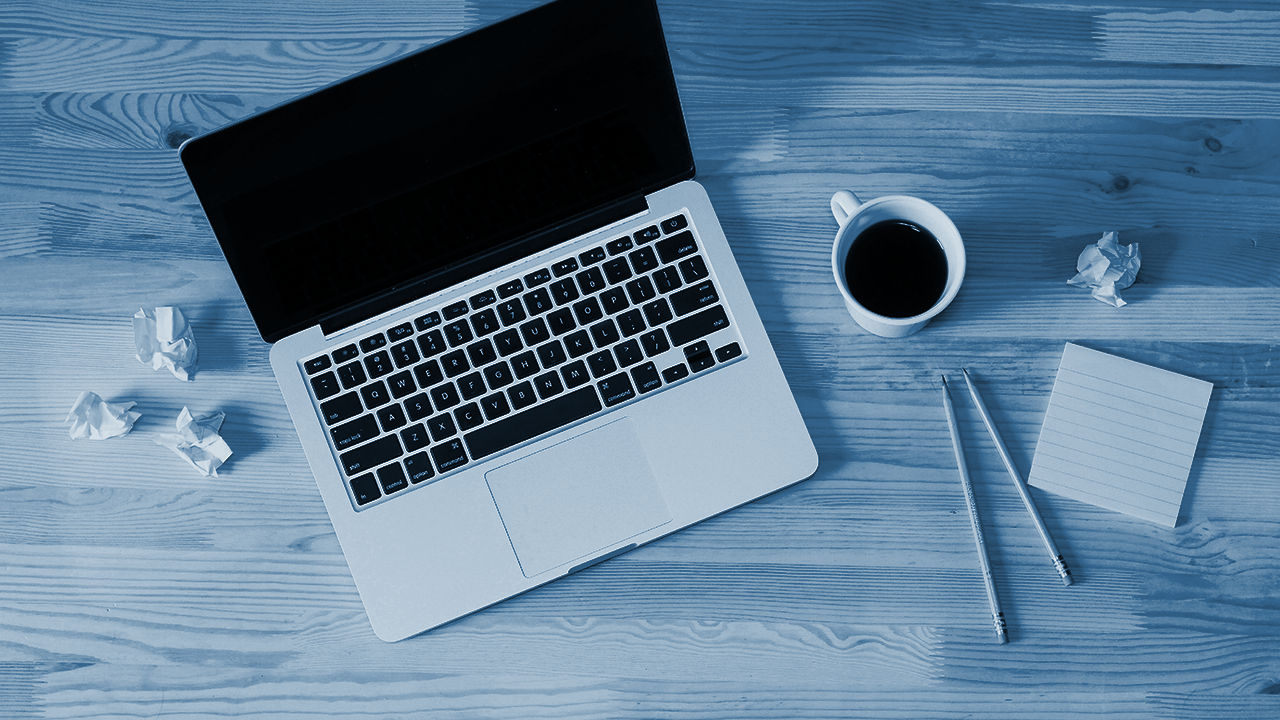 Vielen Dank für Ihre Aufmerksamkeit			& gutes Gelingen an der Prüfung
Veranstaltung: Wie schreibe ich eine juristische Hausarbeit?

Datum wird noch bekanntgegeben
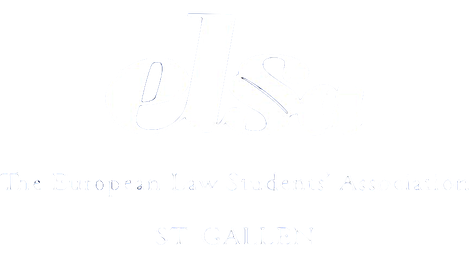 23
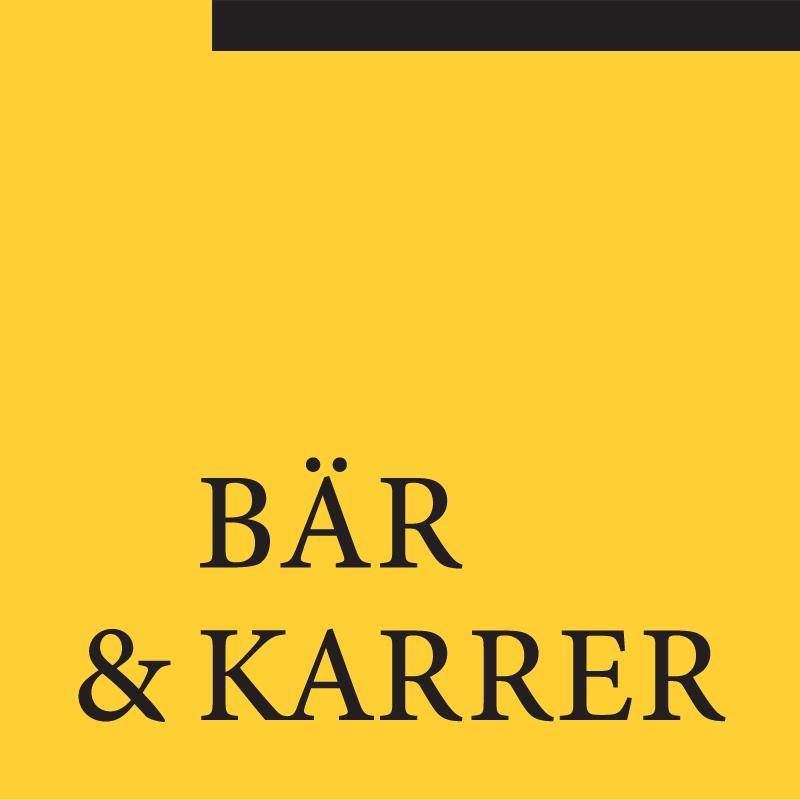 Sponsored by:
24